Diputación de AlmeríaSistemas de retransmision de la XII jornada
William Giombetti
 Servicios Cloud – Gestion de Servicios
TES
Diputación de Almería
Gestión de plenos -  Solución Ono-Cires21
Panel de administración de videos por ayuntamiento
Emisión de vídeos en directo 
Biblioteca de grabaciones para la reproducción en diferido. Opciones de búsqueda por contenido
Personalización del player 
Emisión concurrente de plenos de la Diputación
Reproducción en múltiples dispositivos
Estadísticas de acceso tanto en retransmisiones en directo como en diferido
2
Diputación de Almería
3
Diputación de Almería
Solución Ono-Cires21 para la gestión de plenos
DASHBOARD INICIAL
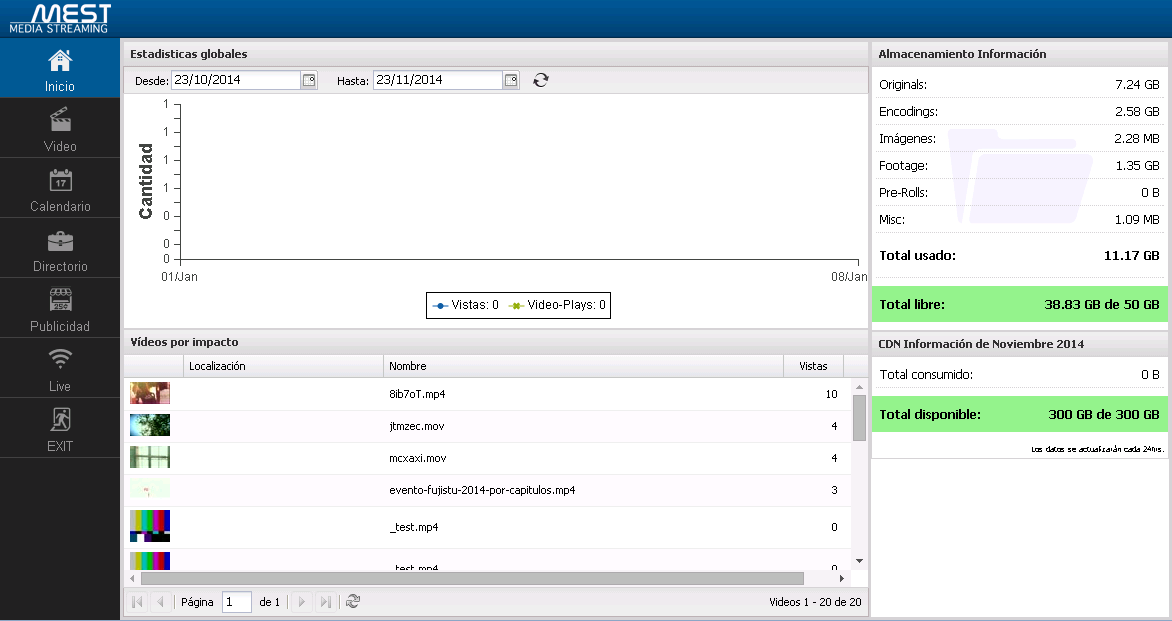 Estadísticas globales con datos de Vistas y Video-Play.
Videos por impacto: Clasificación de los videos más vistos.
Almacenamiento información: Resumen del espacio ocupado para los videos, videos transcodificados e imágenes. 
CDN consumo mensual: Resumen del tráfico consumido en la CDN para la visualización de los directos y de los VOD.
4
Diputación de Almería
Solución Ono-Cires21 para la gestión de plenos
Gestion de los videos on demand
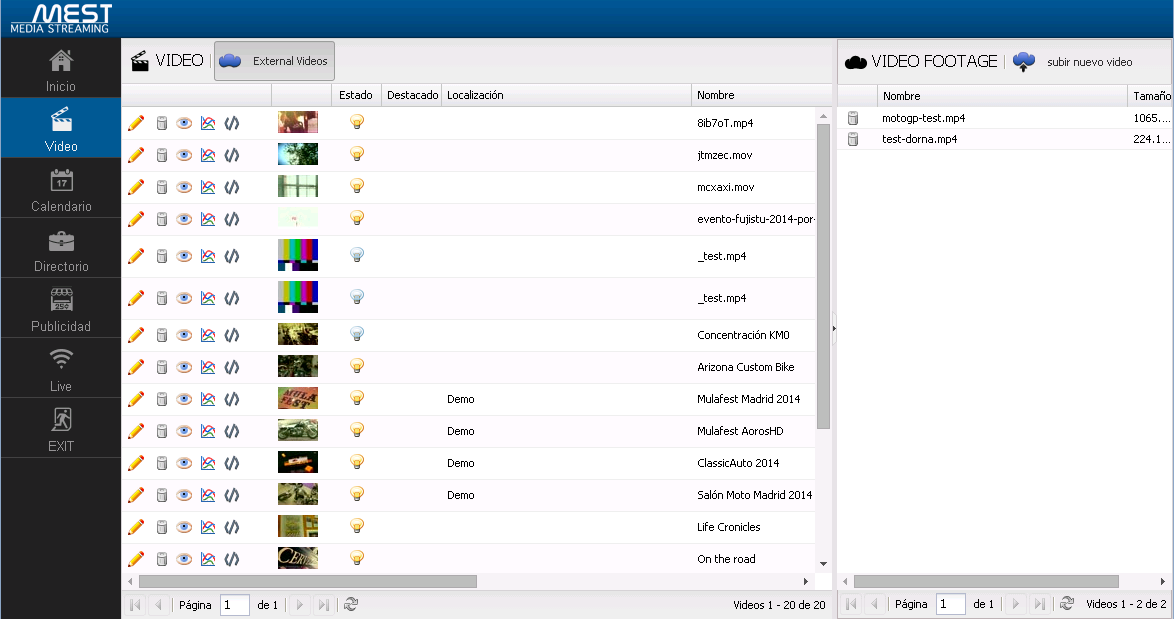 Gestion Videos : Crear categorías/temas y organizar vídeos clasificándolos en cada momento. También se puede introducir los títulos, metadatos y descripciones de cada vídeo, consiguiendo que los contenidos adquieran  una buena indexación en los buscadores. 
Videos Footage: La plataforma tiene la posibilidad de transferir vídeos desde cualquier dispositivo, accediendo directamente a la plataforma de almacenamiento de una manera sencilla.
5
Diputación de Almería
Solución Ono-Cires21 para la gestión de plenos
Gestion de los directos
Gestion Directo : Crear categorías/temas y organizar vídeos clasificándolos en cada momento. También se puede introducir los títulos, metadatos y descripciones de cada vídeo, consiguiendo que los contenidos adquieran todo, para una buena indexación en buscadores. 
Videos Footage: La plataforma tiene la posibilidad de transferirvídeos desde cualquier dispositivo accediendo directamente a la plataforma de almacenamiento de una manera sencilla.
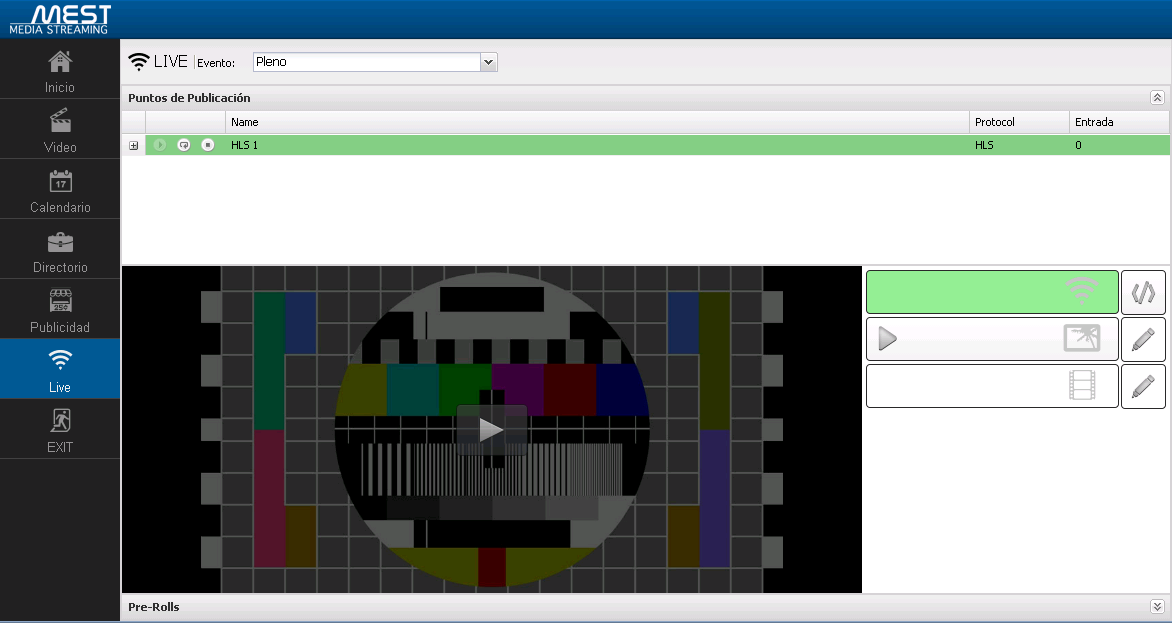 6
Gracias